Semi- detached house
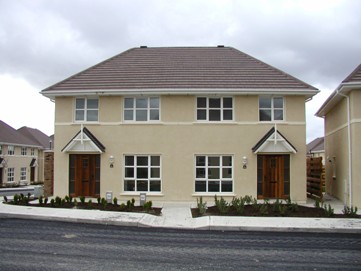 Detached house
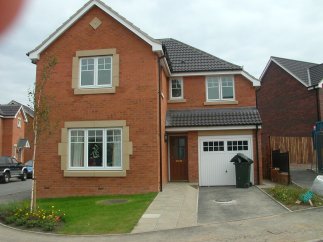 Terraced house
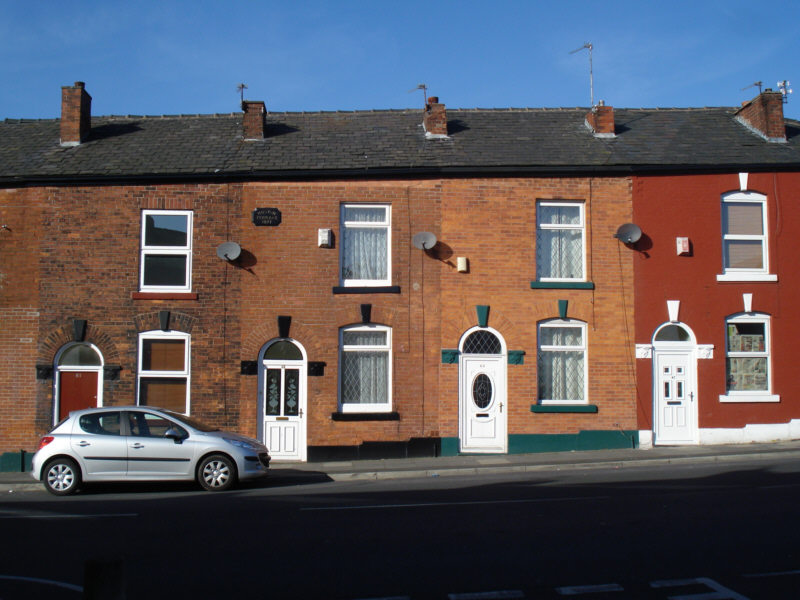 Caravan
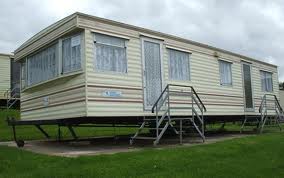 Maisonette
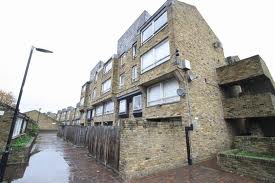 Bungalow
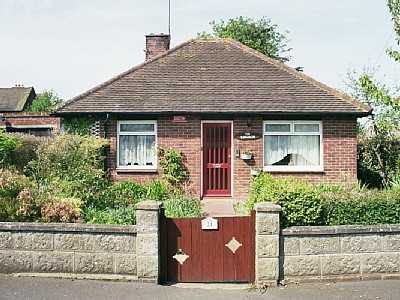 A block of flats
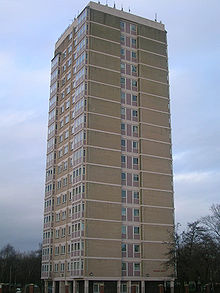